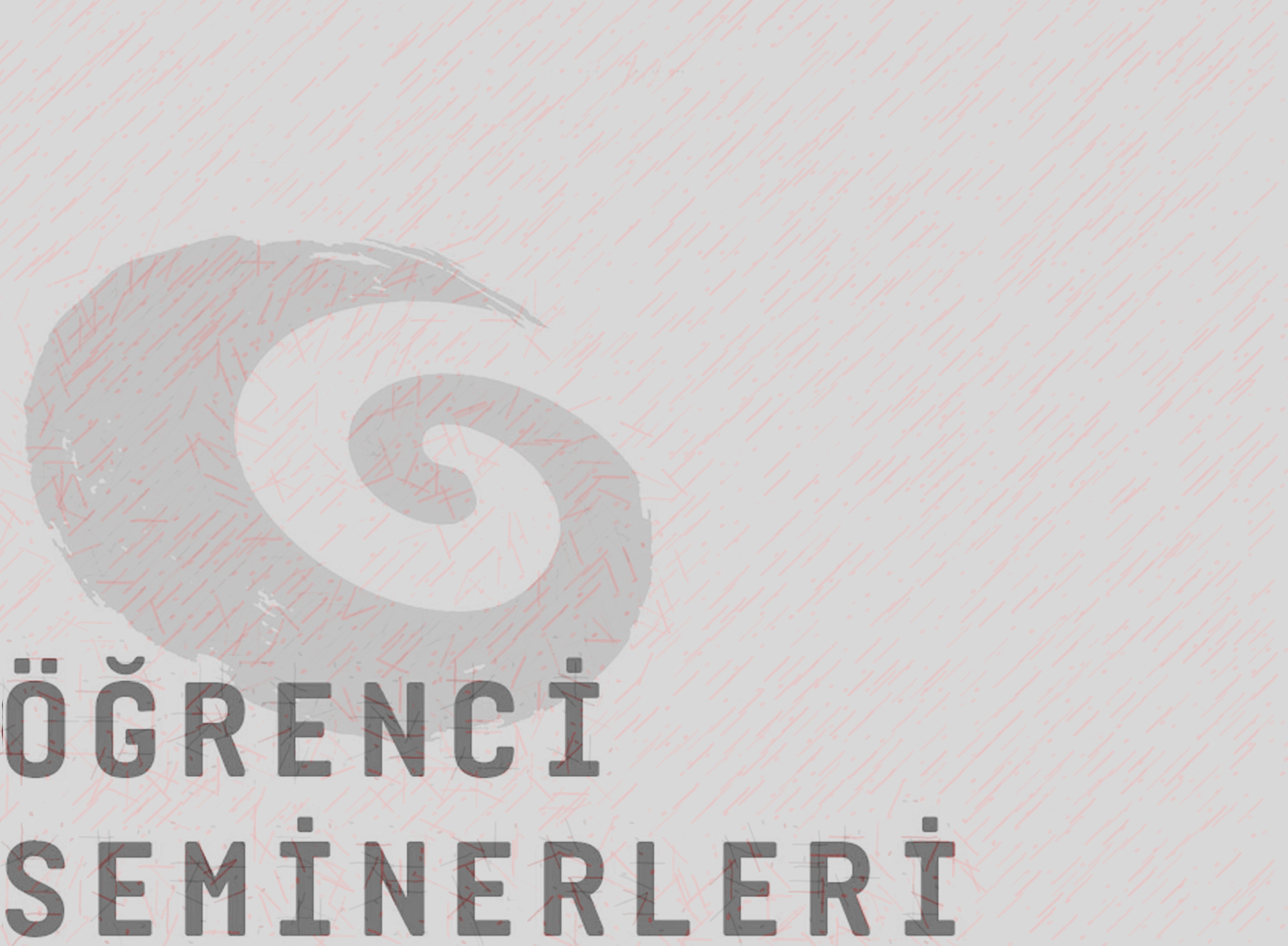 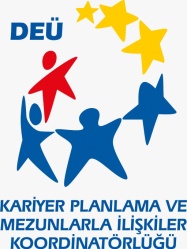 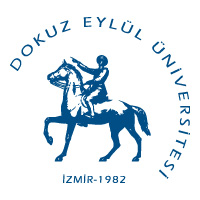 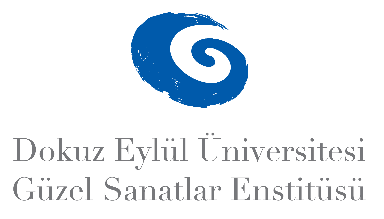 2024-2025 GÜZ YARIYILI LİSANSÜSTÜ 
ÖĞRENCİ SEMİNERLERİ
MÜZİK ANASANAT DALI
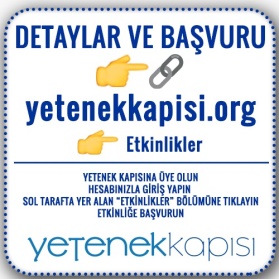 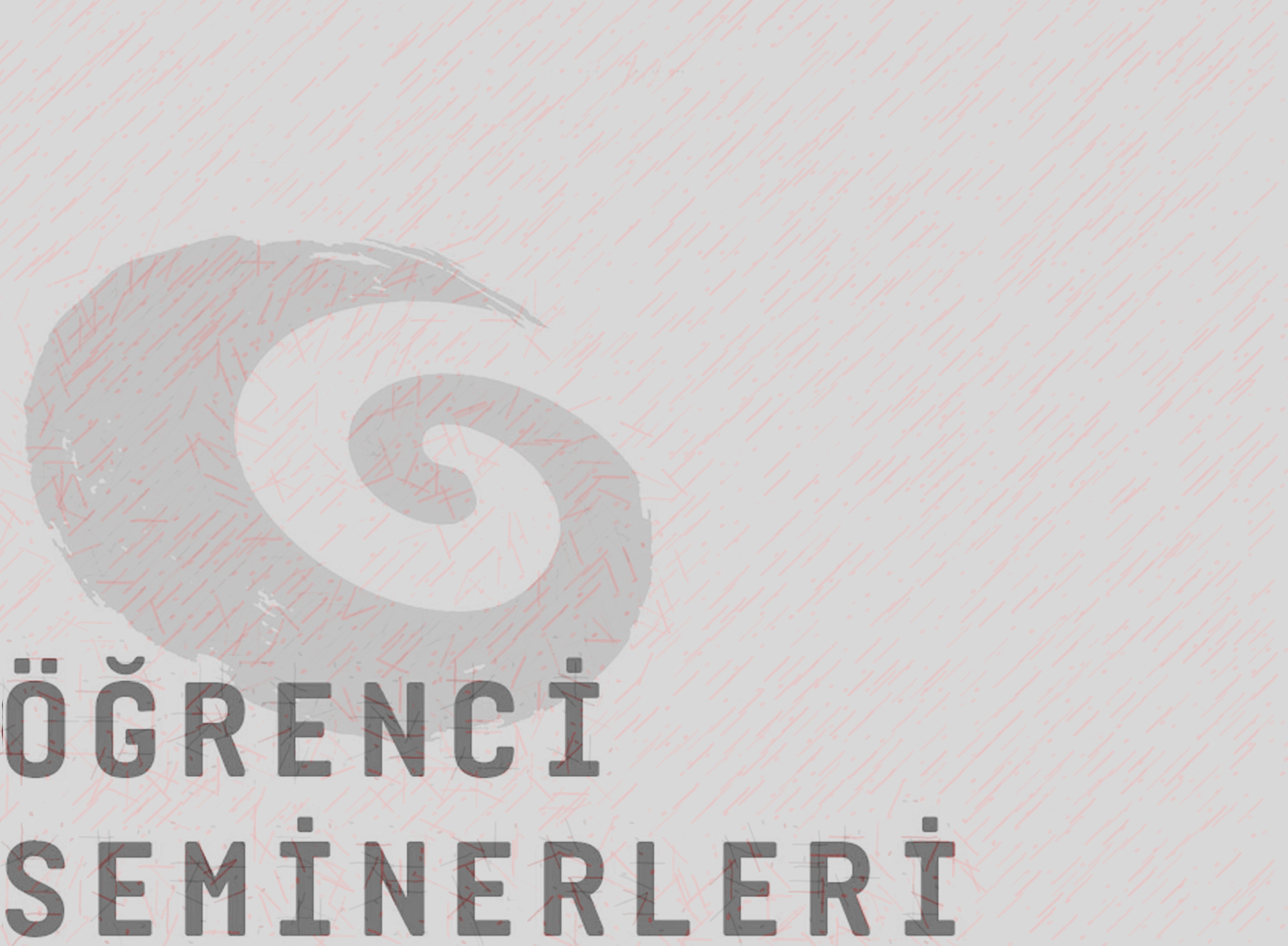 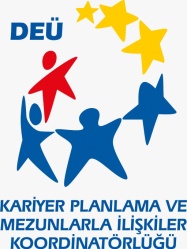 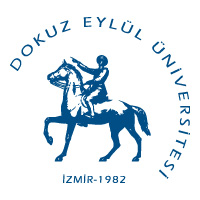 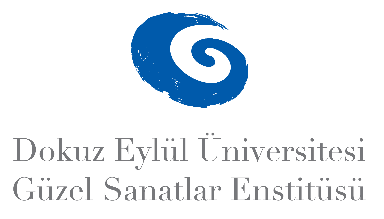 2024-2025 GÜZ YARIYILI LİSANSÜSTÜ ÖĞRENCİ SEMİNERLERİ
MÜZİK ANASANAT DALI
Güray KAPUCU
Bestecilikte Desen (Pattern) Kavramı,
 ‘Ravel – Gaspard de la Nuit’ Eseri Üzerinden 
Örneklendirilmesi
Tarih: 20. 11. 2024 
Saat:13:00
Yer: DEÜ Devlet Konservatuvarı
 3. Kat Toplanı Salonu
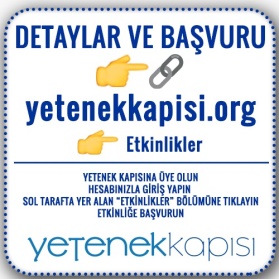 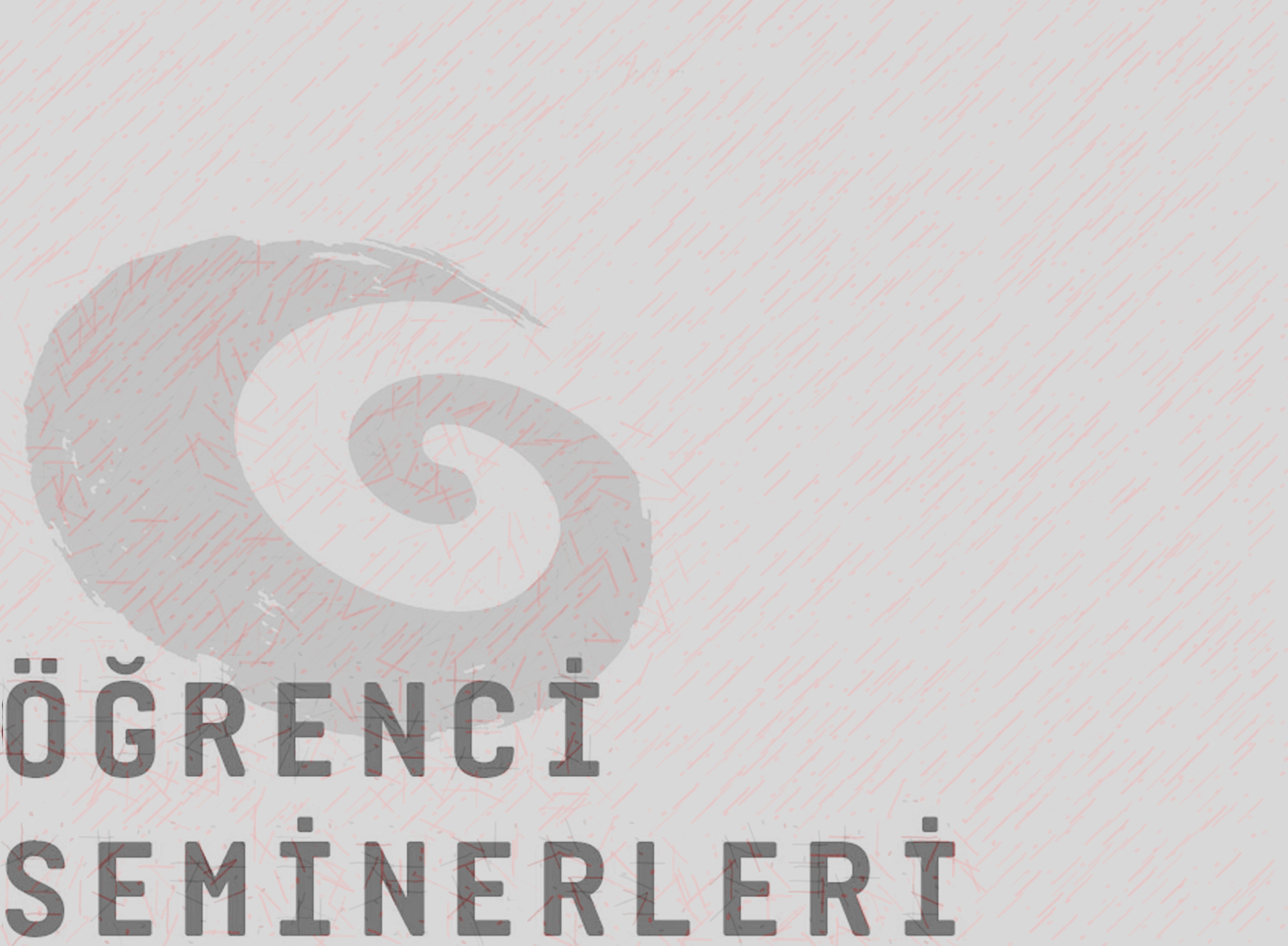 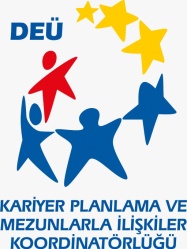 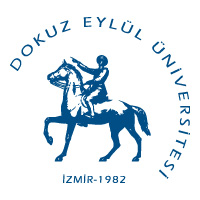 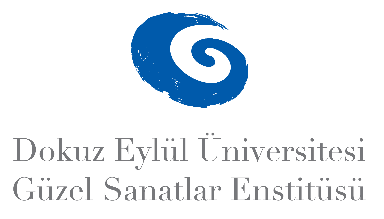 2024-2025 GÜZ YARIYILI LİSANSÜSTÜ ÖĞRENCİ SEMİNERLERİ
MÜZİK ANASANAT DALI
Umay AÇANAL
Bela Bartok’un 20. Yüzyıl Müziğine Katkılarının İncelenmesi
Tarih: 20. 12. 2024 
Saat:12:15 
Yer: DEU Devlet Konservatuarı 
3. Kat Sahne
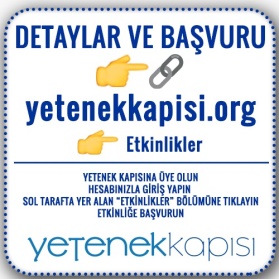 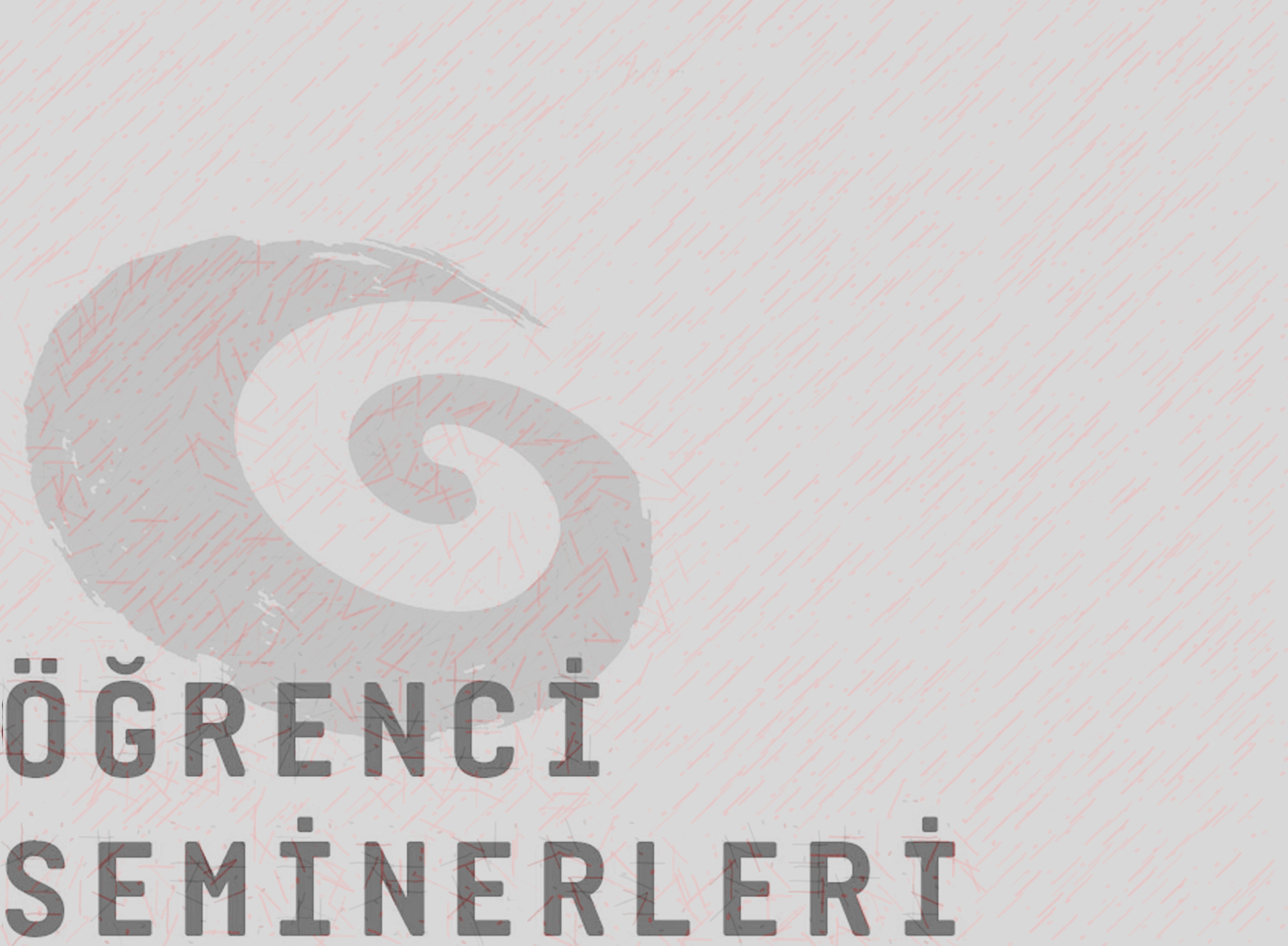 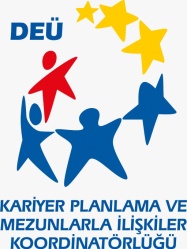 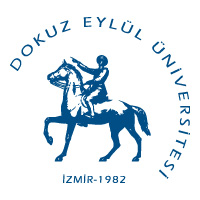 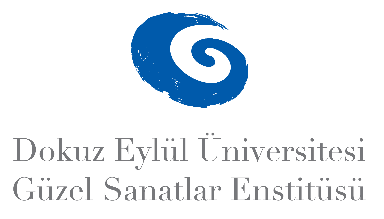 2024-2025 GÜZ YARIYILI LİSANSÜSTÜ ÖĞRENCİ SEMİNERLERİ
MÜZİK ANASANAT DALI
Zeynep ACAR
Robert Schumann’ın Piyano Eserlerindeki Karakter Farklılıkları
Tarih: 23. 12. 2024 
Saat:10:30
Yer: DEÜ Devlet Konservatuvarı 
11. Sınıf Dersliği
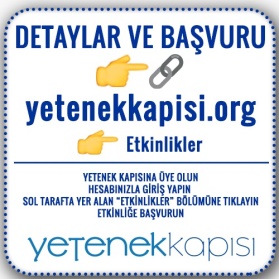